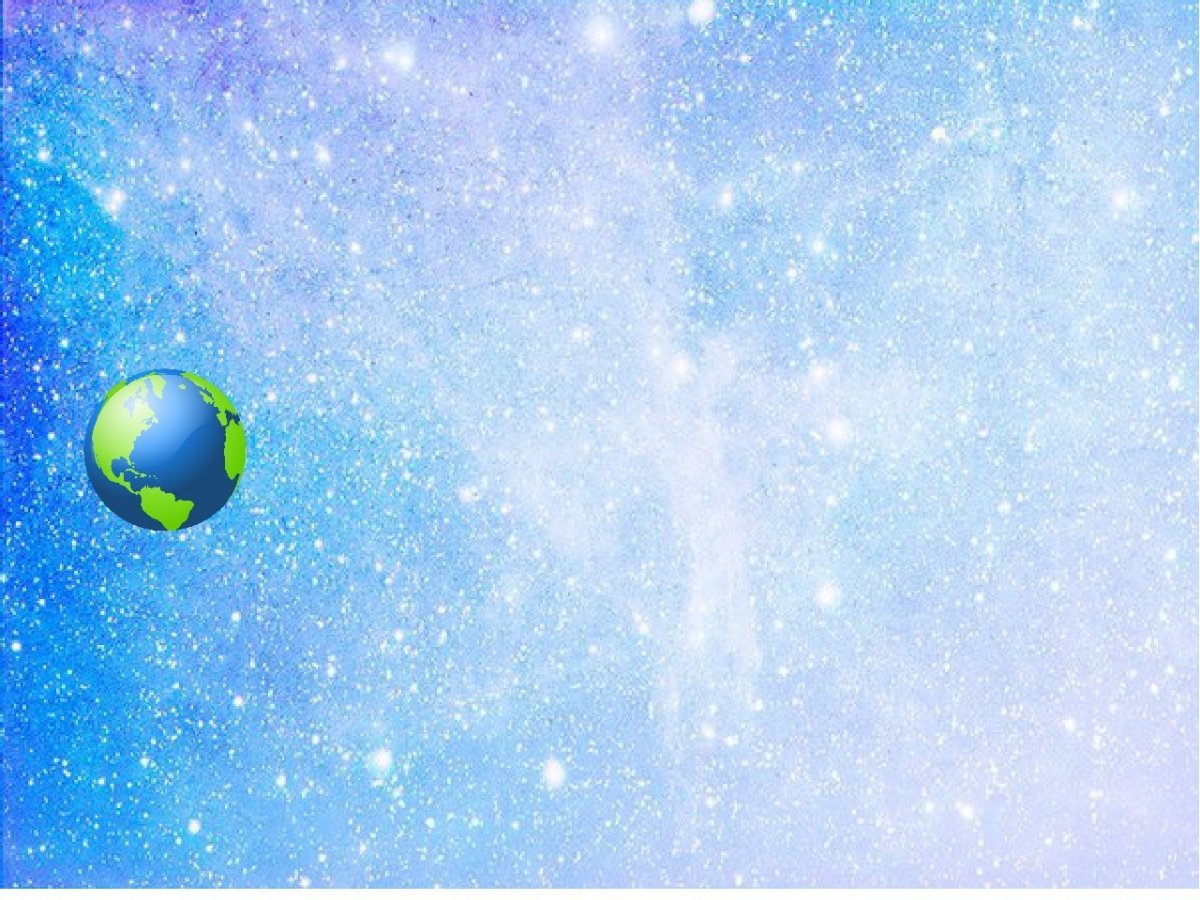 Интерактивная игра 
«Сосчитай звёзды».
Выполнила воспитатель МАОУ «Гимназия №10, д/о «Снежинка» Кушнерова М.Л.
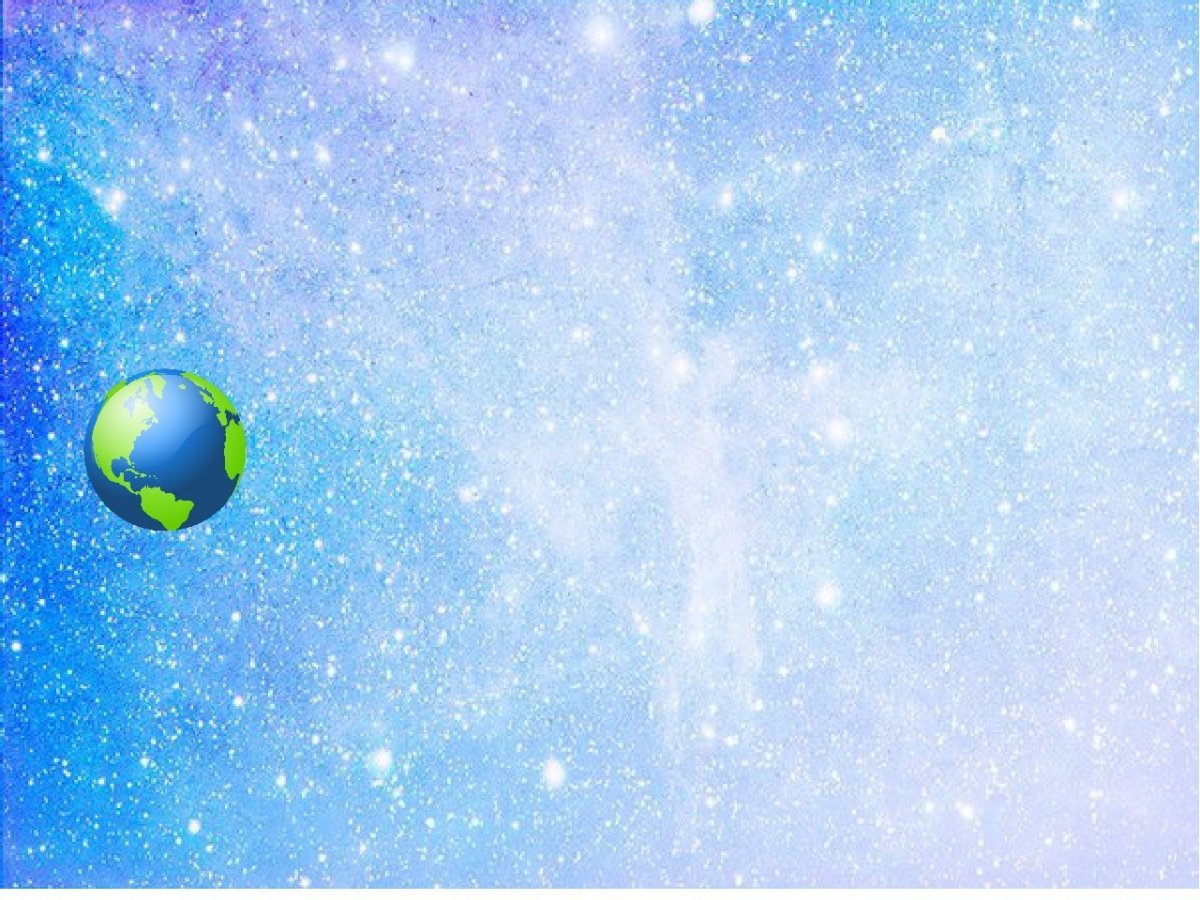 Дорогой друг! 

Сосчитай звёзды на картинке
и мышкой выбери 
правильный ответ. 
Если ты ответишь правильно, 
то сможешь перейти 
к следующему заданию.

Желаем удачи!
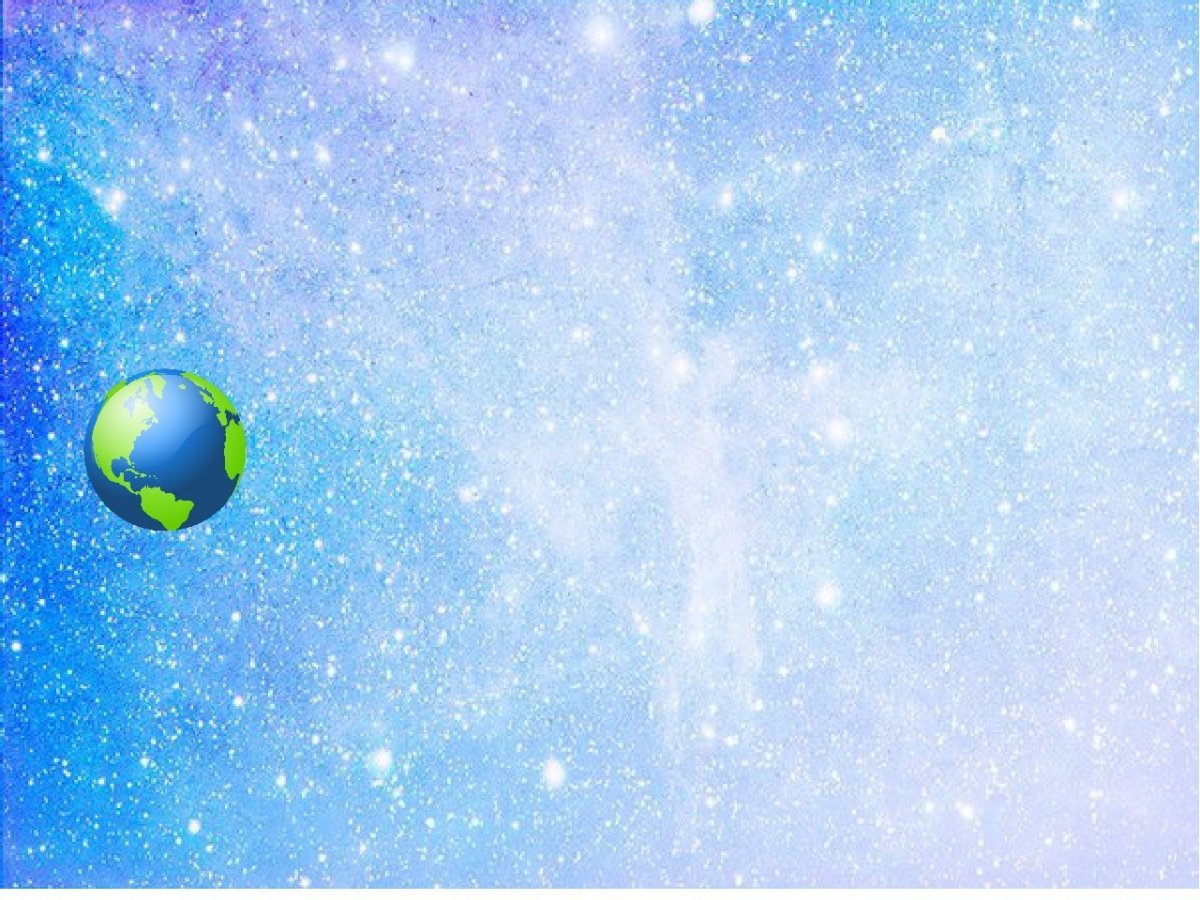 10
4
2
8
6
9
5
3
7
1
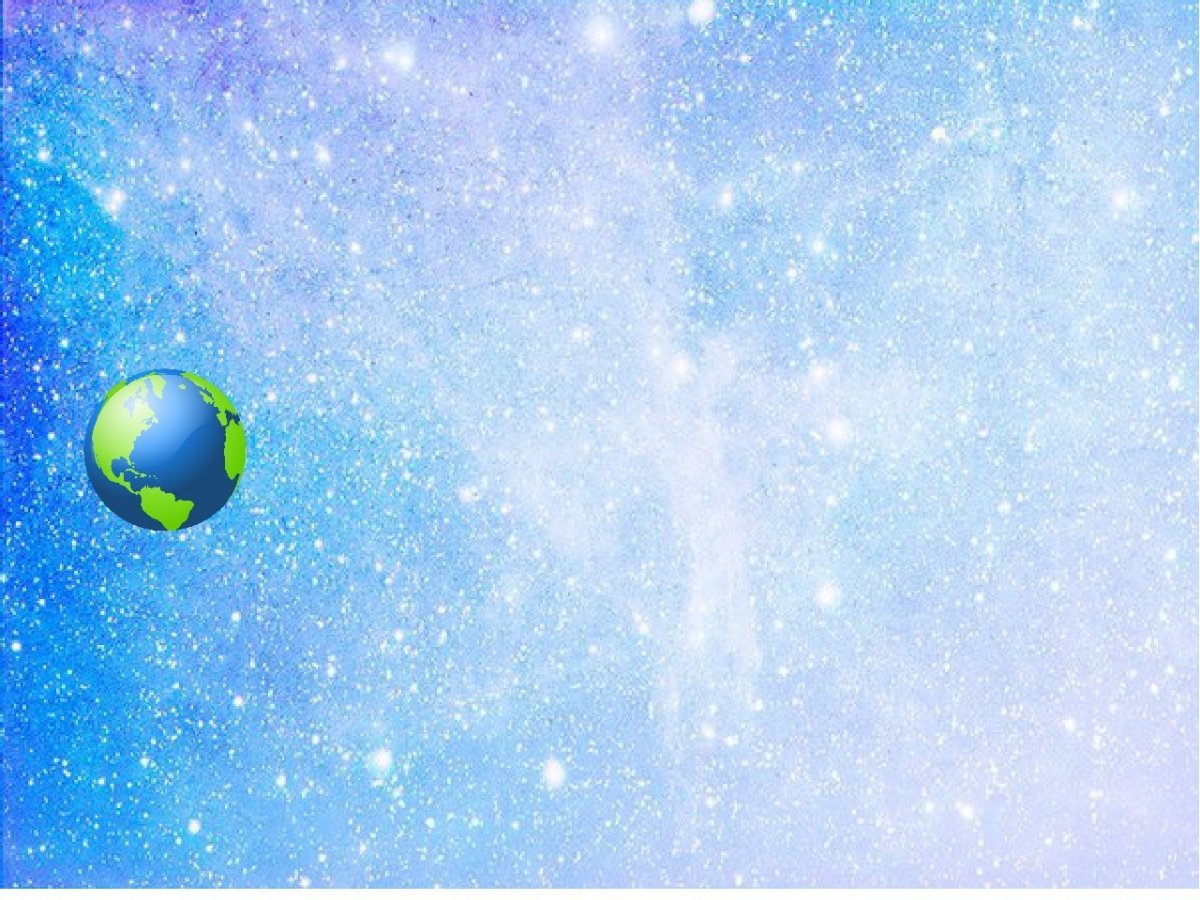 10
4
2
8
6
9
5
7
3
1
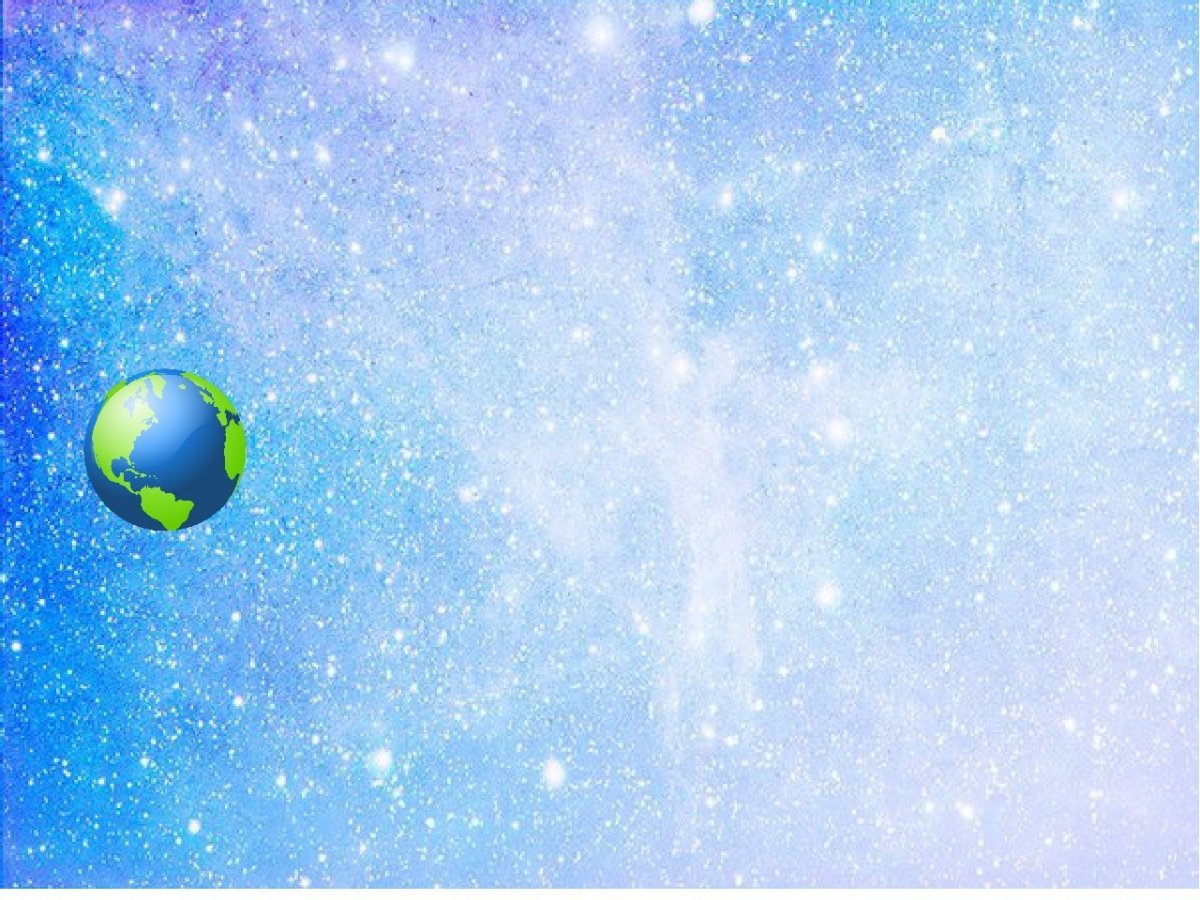 8
10
4
2
6
5
9
3
7
1
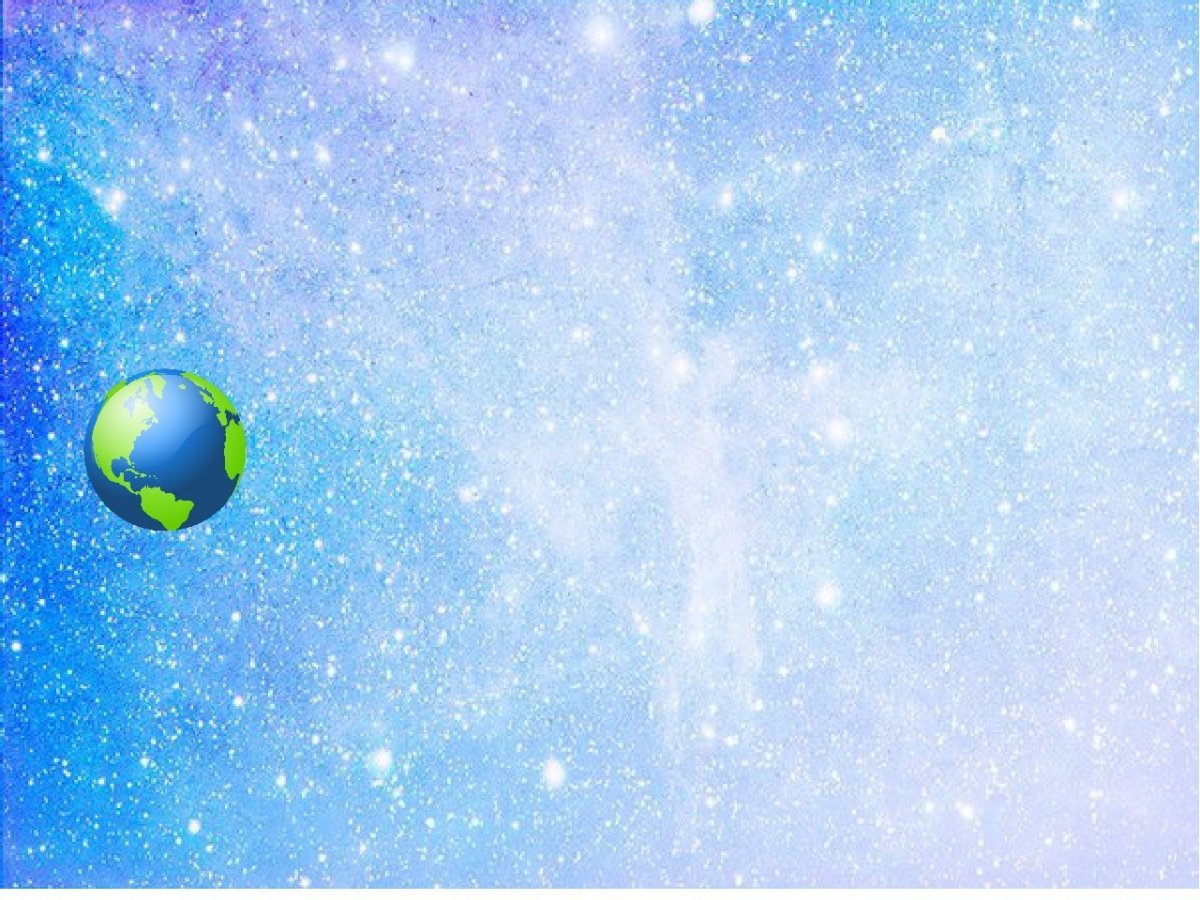 10
2
4
8
6
5
3
7
9
1
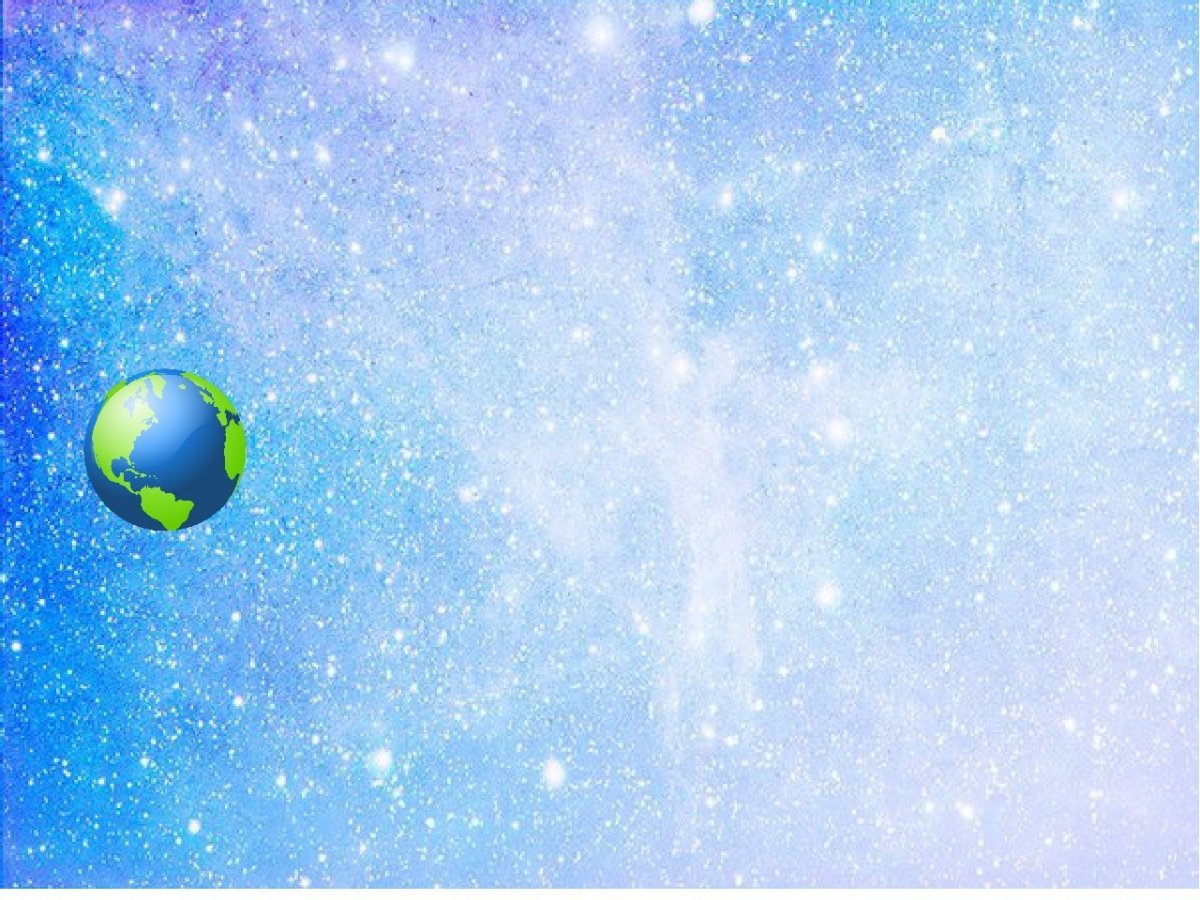 2
4
10
8
6
7
5
3
9
1
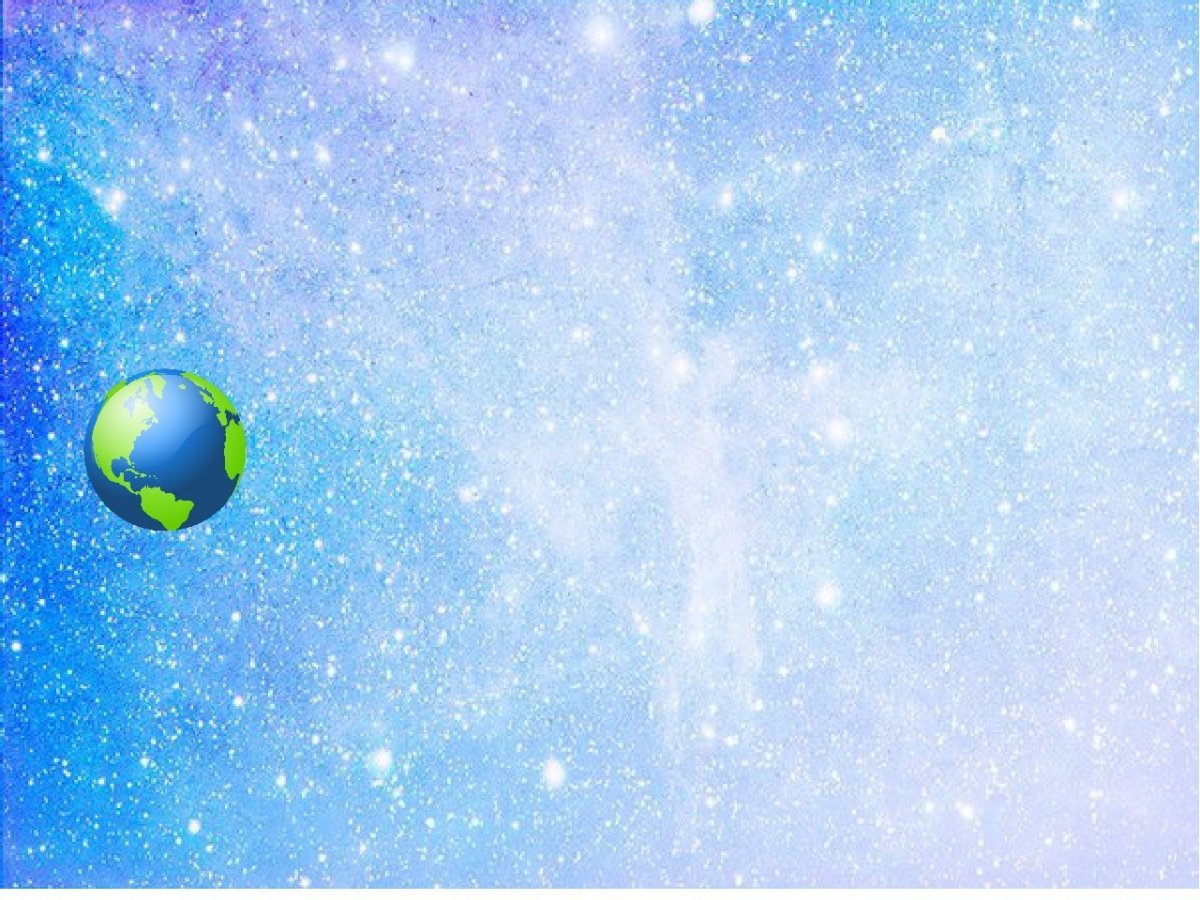 4
10
8
2
6
5
9
3
7
1
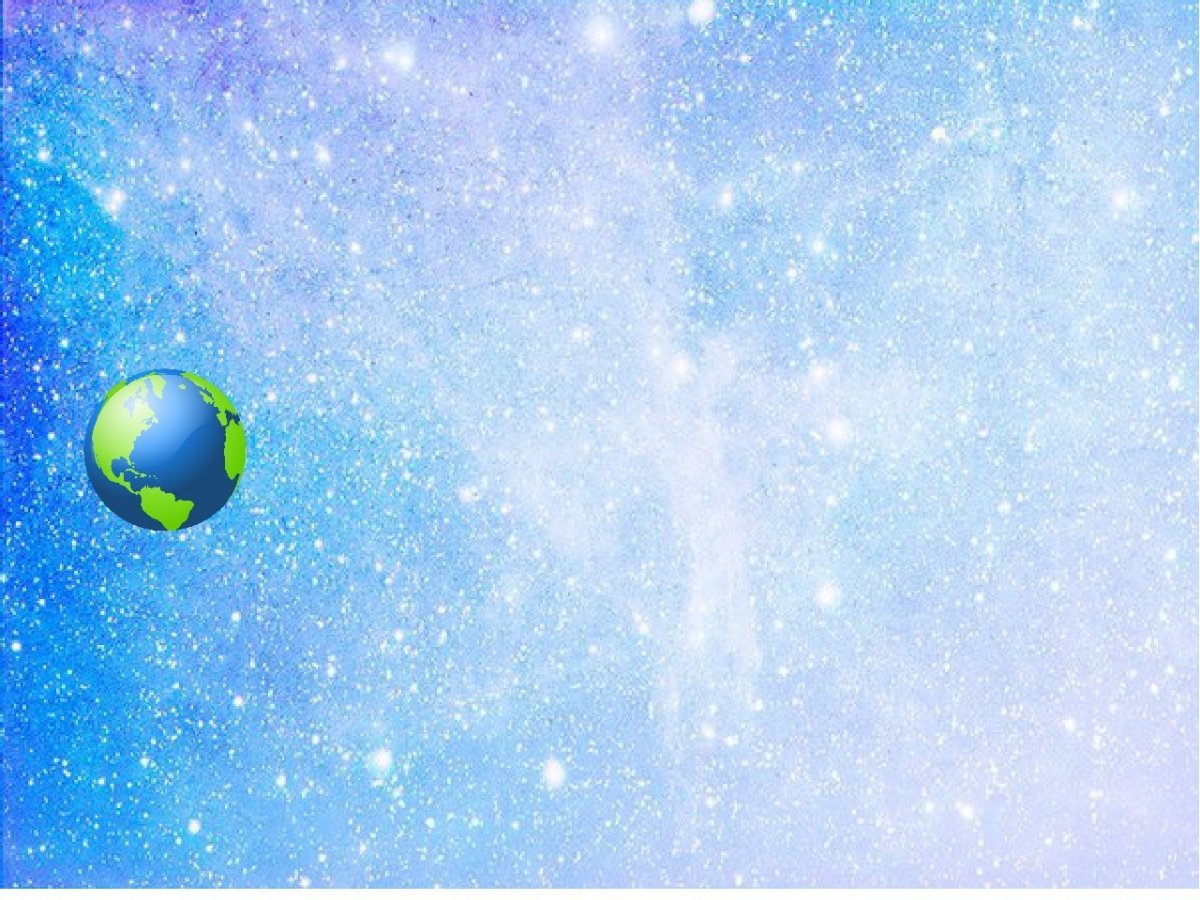 10
2
4
8
6
3
9
5
7
1
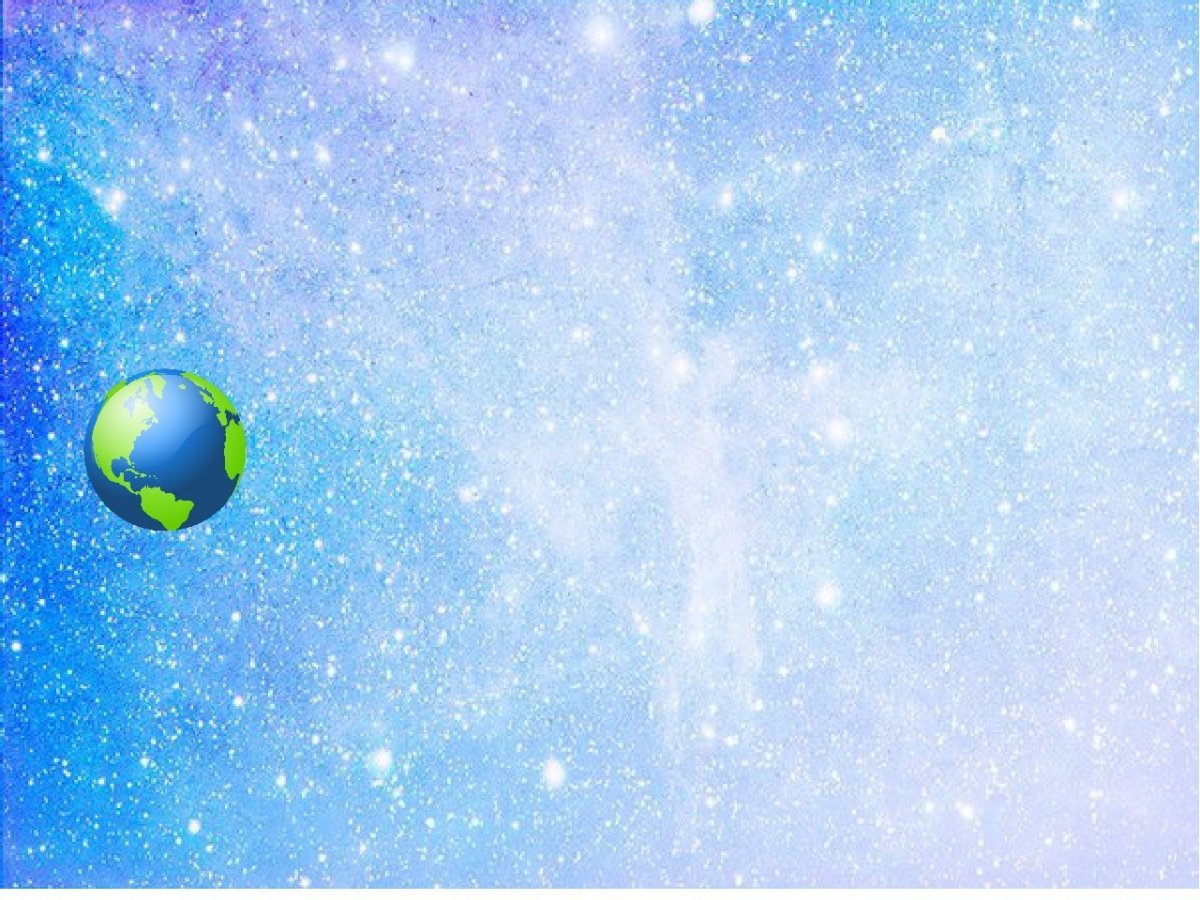 4
10
2
8
6
9
5
3
7
1
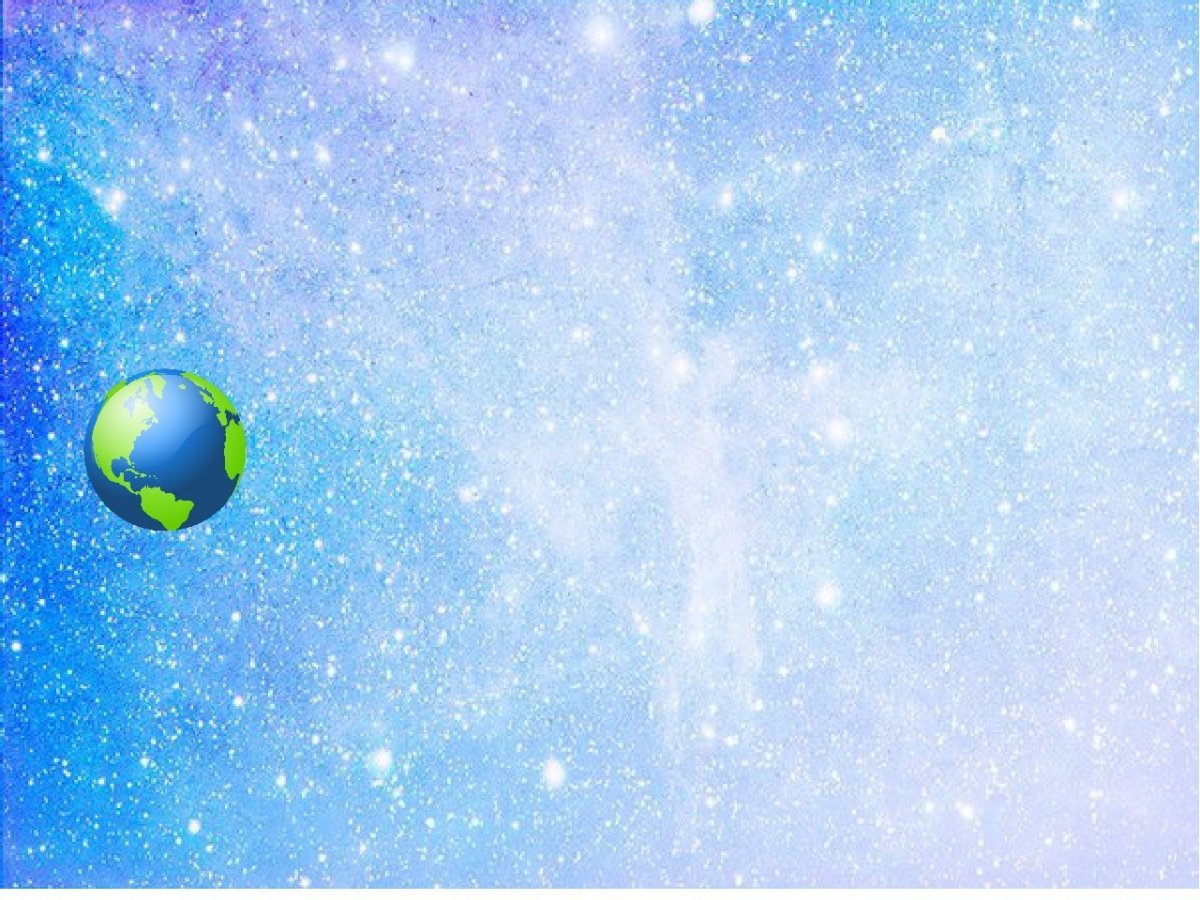 10
4
2
6
8
9
5
3
7
1
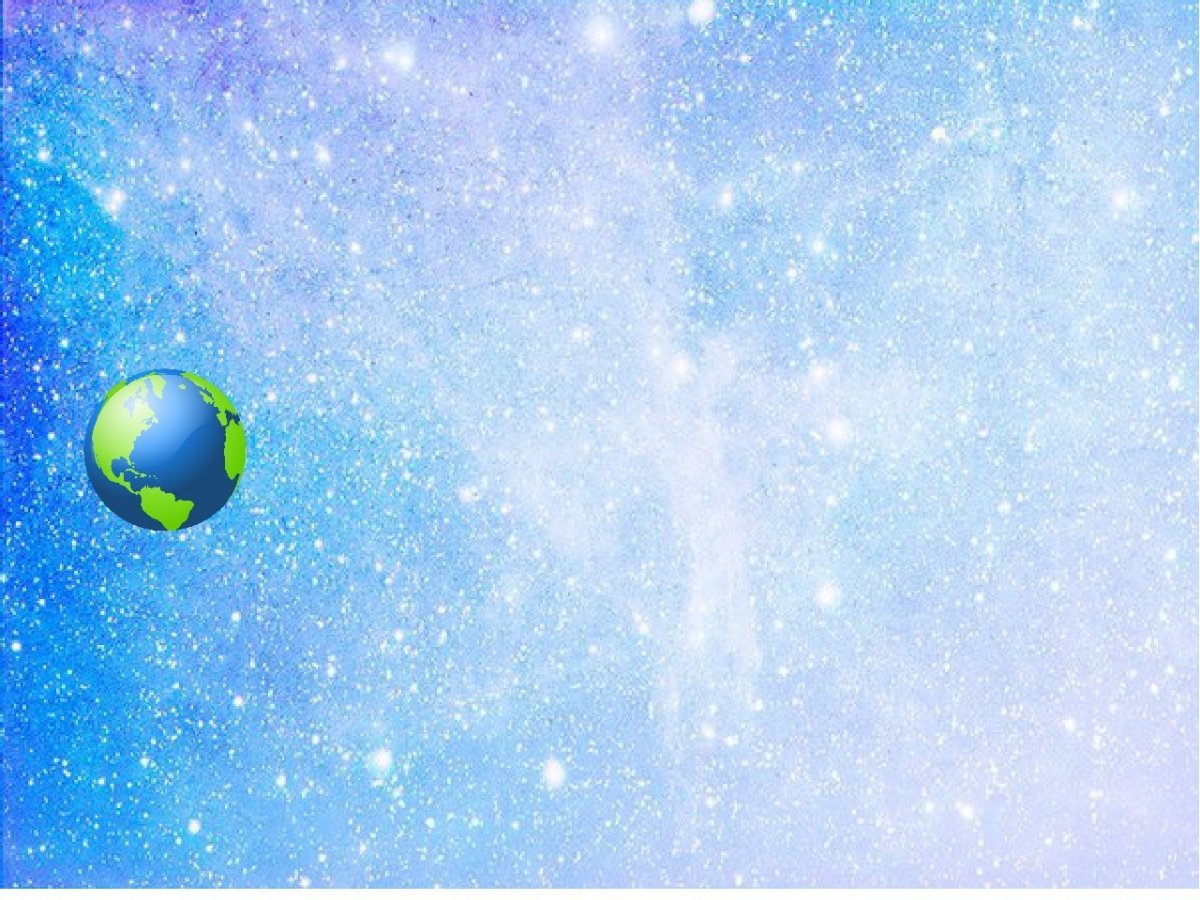 10
4
2
8
6
9
5
3
7
1
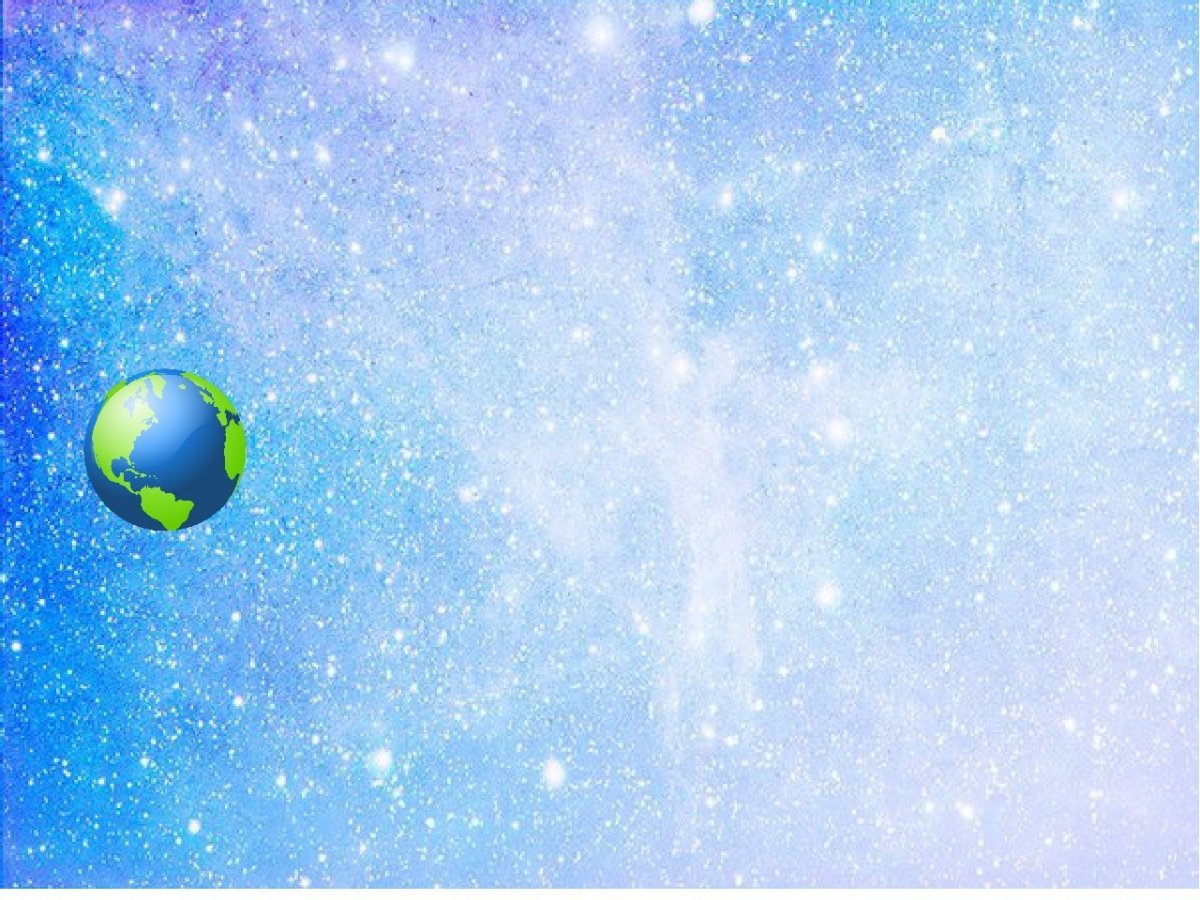 Сколько звёзд на небе?
4
6
2
10
8
5
1
3
7
9
11